МБОУ   Усвятская  СОШ  Дорогобужского района  Смоленской области
«Ресурсы музейно-образовательной среды школы в достижении личностных результатов обучающихся»
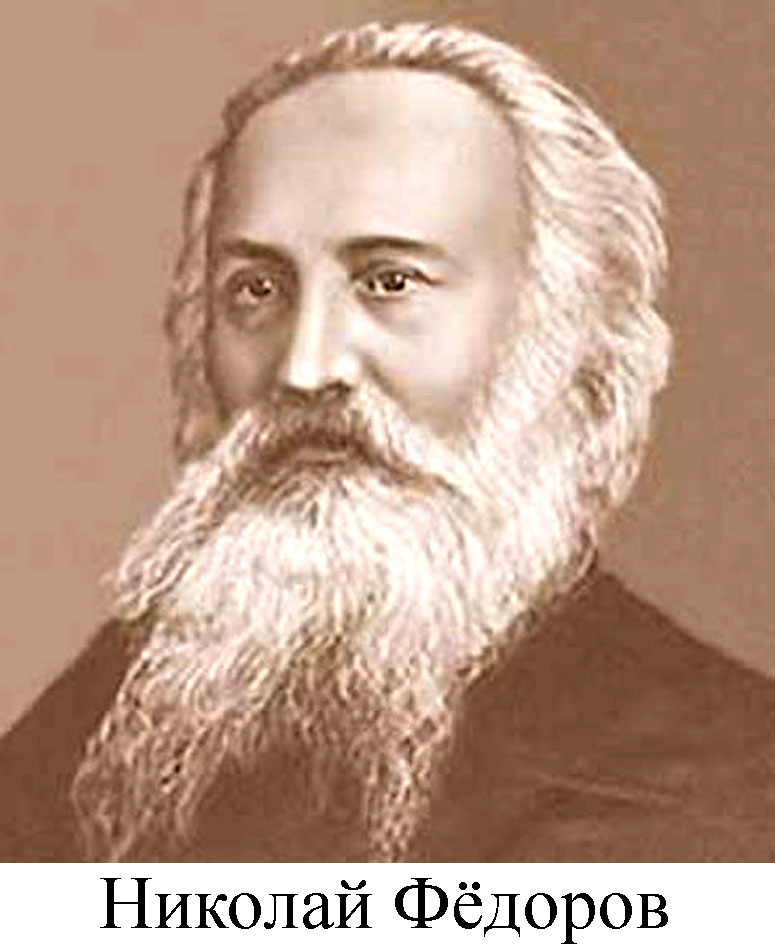 «Музей есть высшая инстанция, которая должна и может возвращать жизнь, а не отнимать ее»
Школьный музей «Старая  Смоленская  дорога»
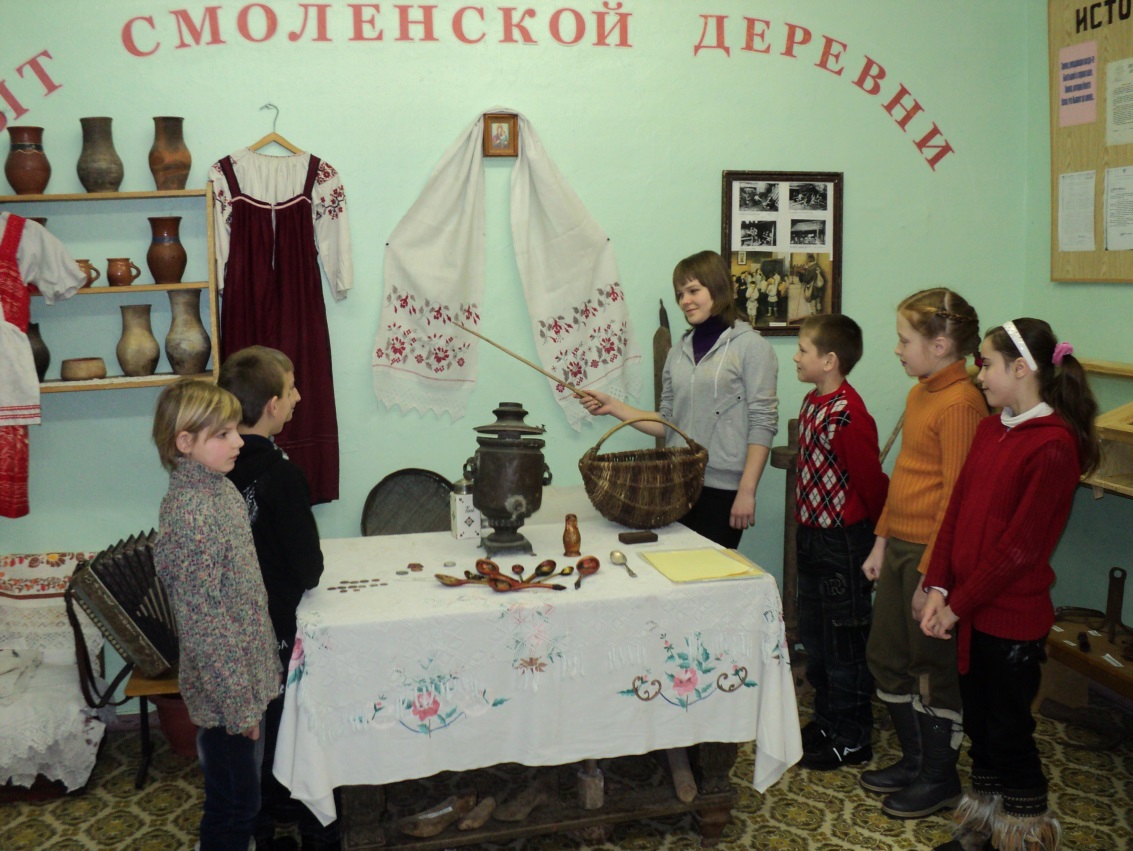 Социальные проекты
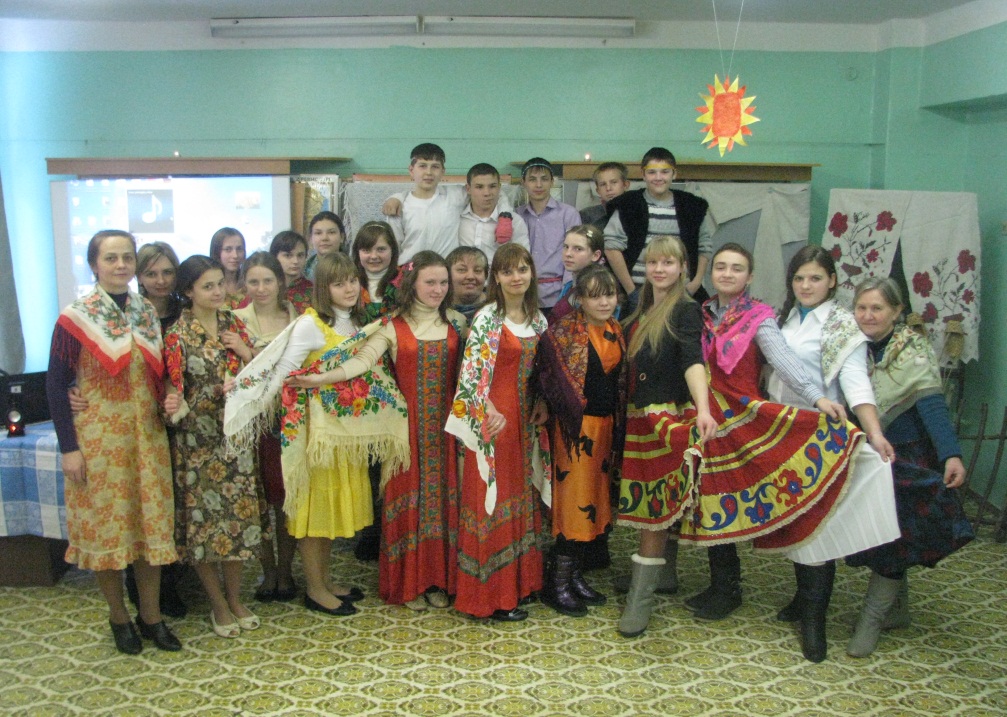 Цель работы объединения «ИСТОКИ»:
формирование у учащихся  патриотических чувств, представлений об истории и традициях русского народа своего края, знакомство с народной культурой.
Фольклорная экспедиция
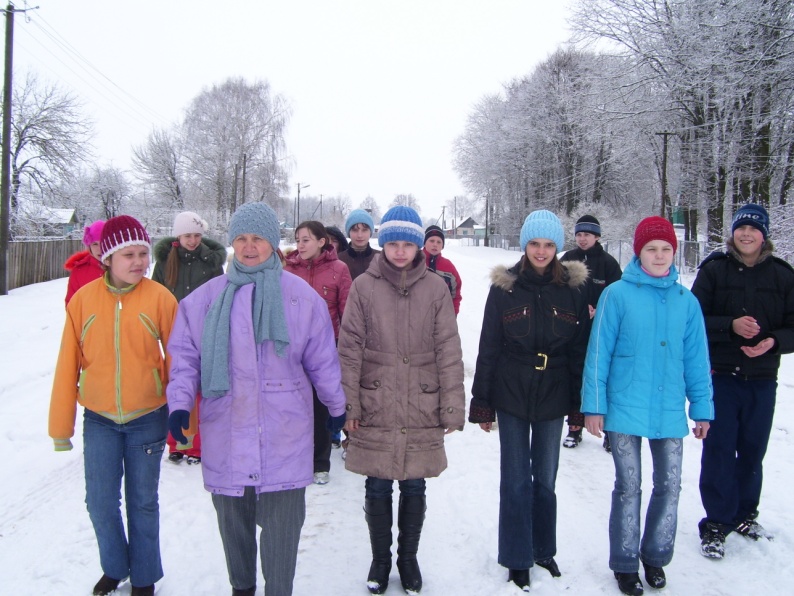 Социальный проект «Живи, Святой ручей!»
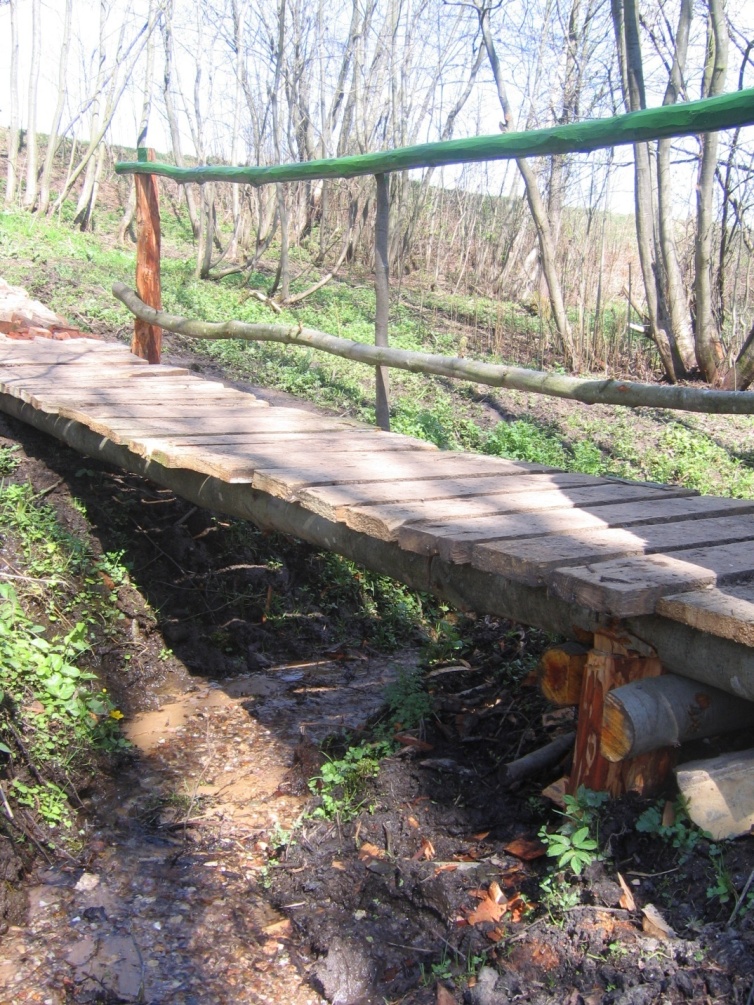 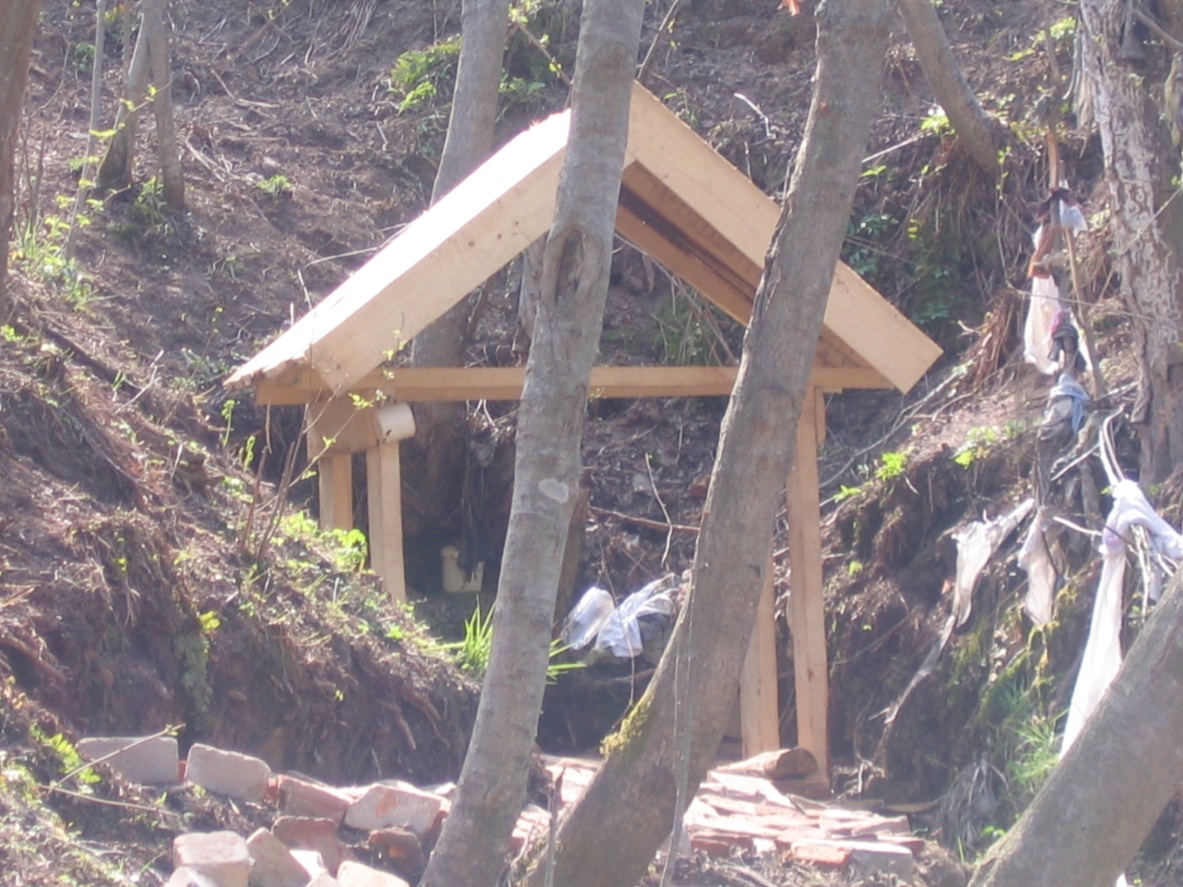 «… Там вода быстрая и чистая, как слеза, идущая, кажется, из самых глубин земли.»
  Я родниковую струю
  В ладони зачерпну,
  Я воду из Святого      ручья  пью,  
  Святую тишину.
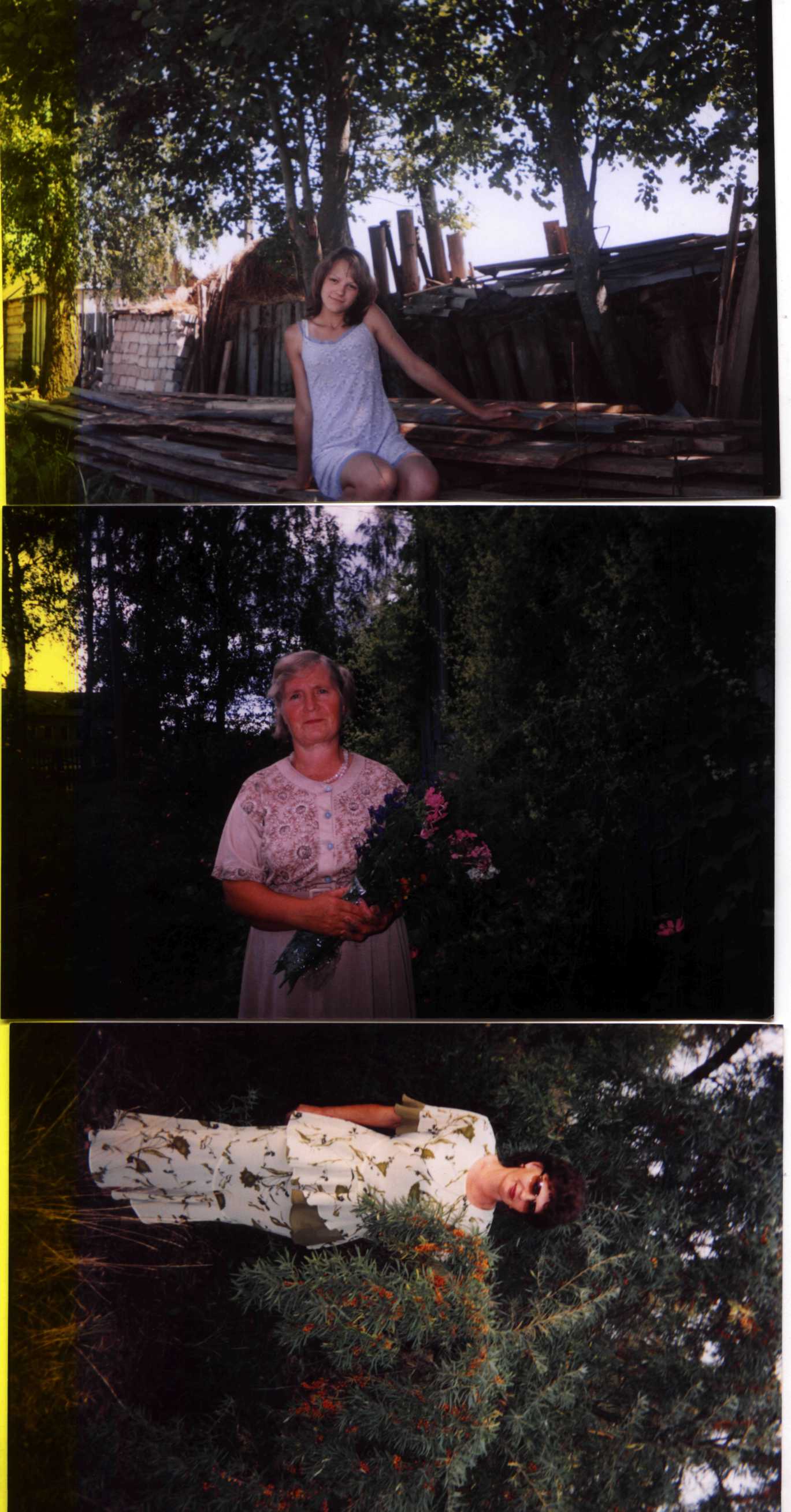 Дулина Л.Я.,
 ветеран труда, 
старожил д. Усвятье
Дмитракова  Александра  Никитична
На  краю деревни  под  названием «Рачевка» живёт Савкина  Нина  Дмитриевна
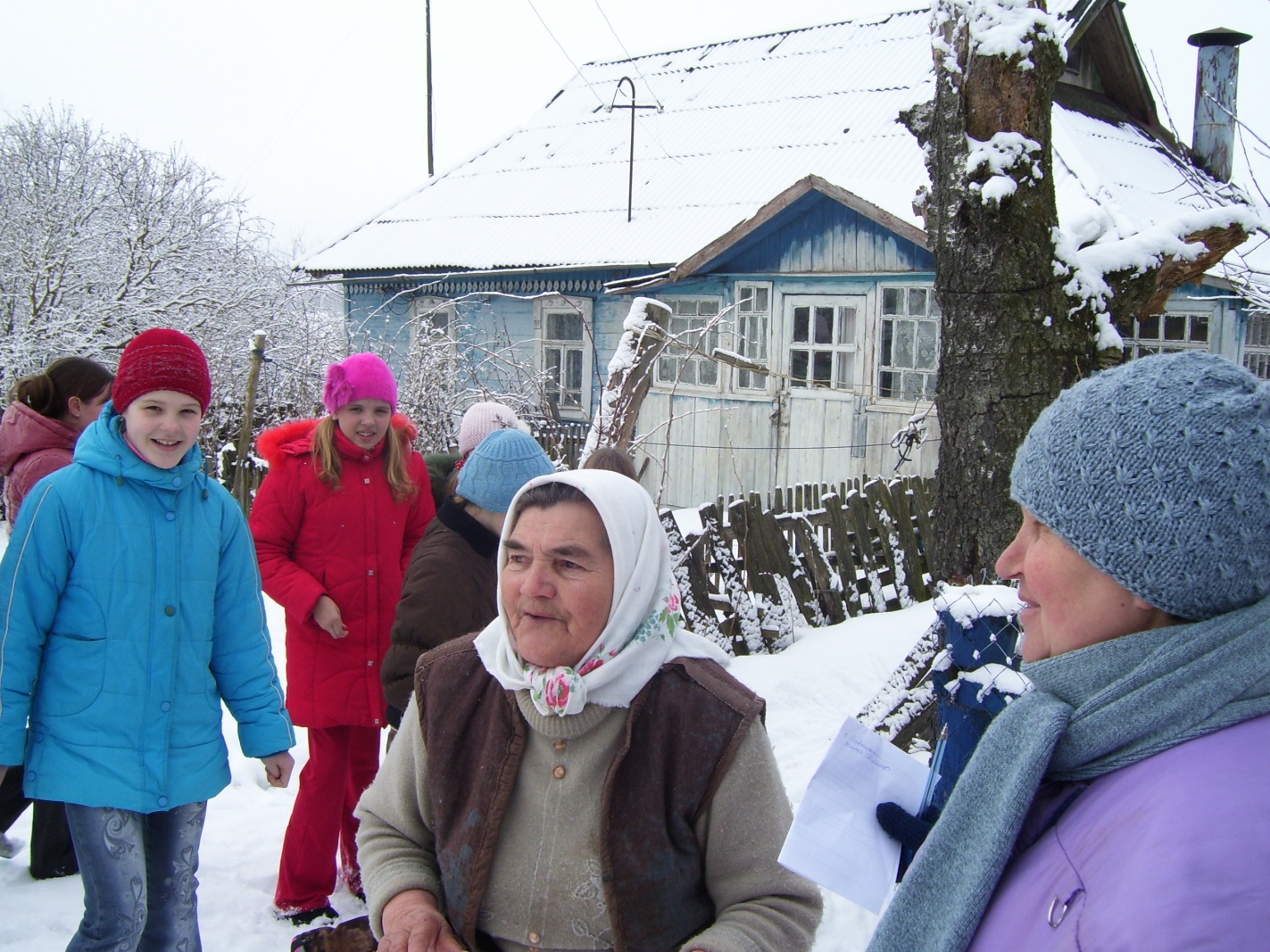 Фрагмент  свадебного  обряда  на музейном  уроке «Крестьянская  изба- обитель гармонии  и  счастья»
Танец «Ойра»
Музейный урок «Крестьянская изба-обитель гармонии и счастья» Обряд переселения домового. ( записан  в д.Волково Усвятского  сельского поселения)
Музейный урок «Гости  на  порог- счастье  в дом»
Выступление на этнографическом форуме
Музейный  урок «Крутись, вертись, веретено»
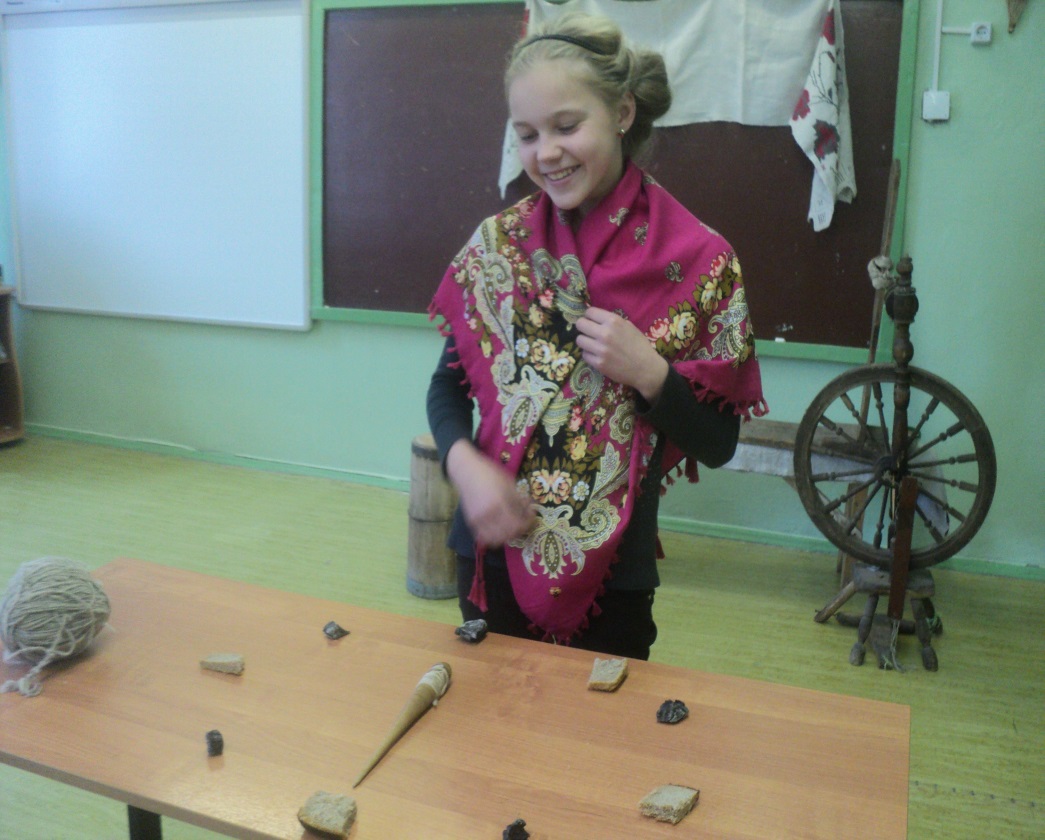 Исследовательская  работа «Подкова. Истоки  суеверия»
Была ты, подкова, рабочей, а теперь стала охранной.
Защити мой дом от злых сил, наполни любовью и счастием.
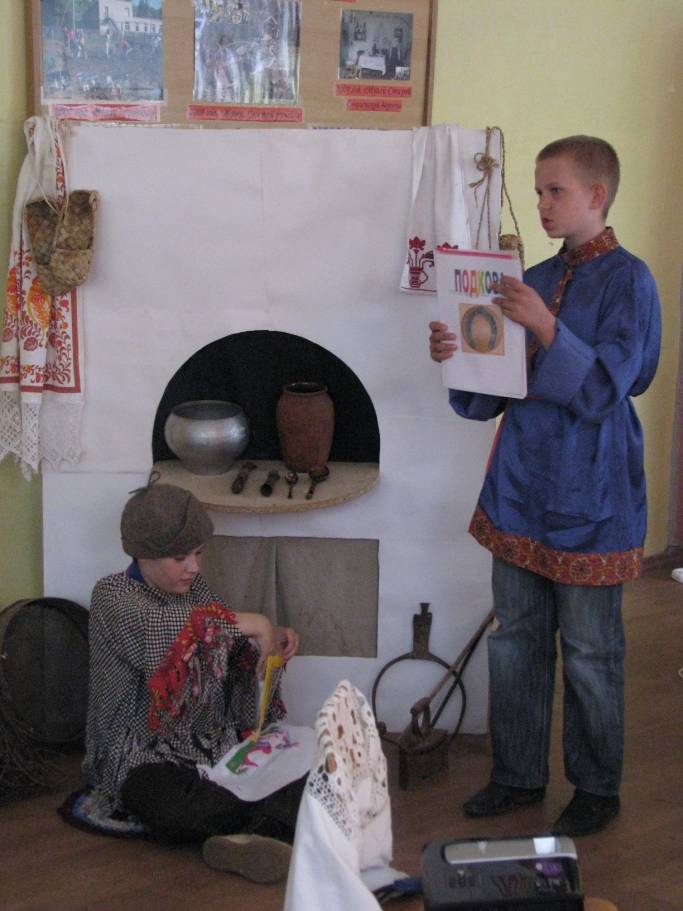 Урок  народоведения «Раз в крещенский вечерок…»
Подблюдные песни
В старом быту на Крещение (в ночь с 18 на 19 января) отмечался третий сочельник. Сочельник (канун праздника). Происходит это слово от названия каши- коливо (или сочиво). Отсюда и пошло название праздника- Сочельник.
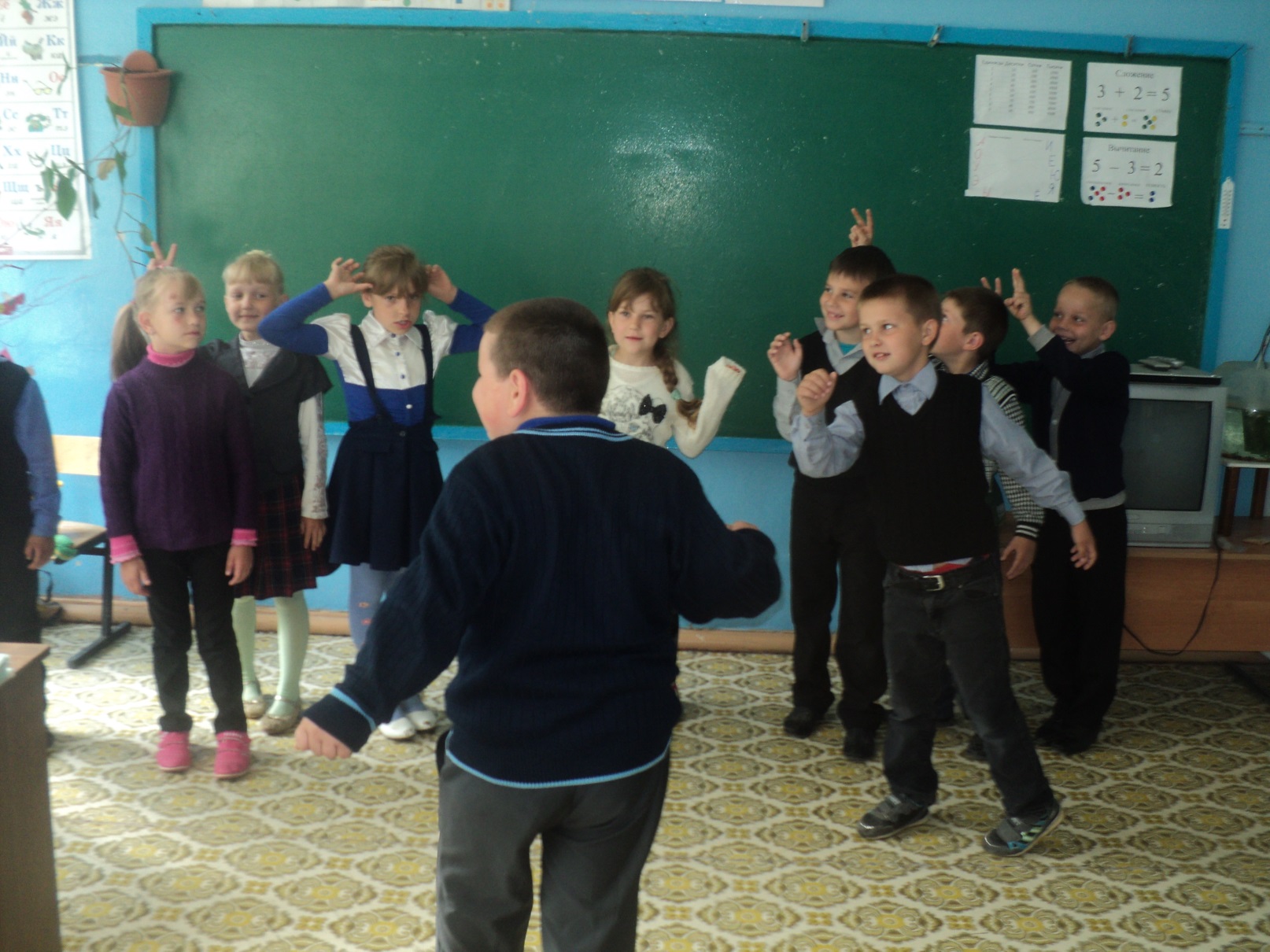 Фольклорные посиделки
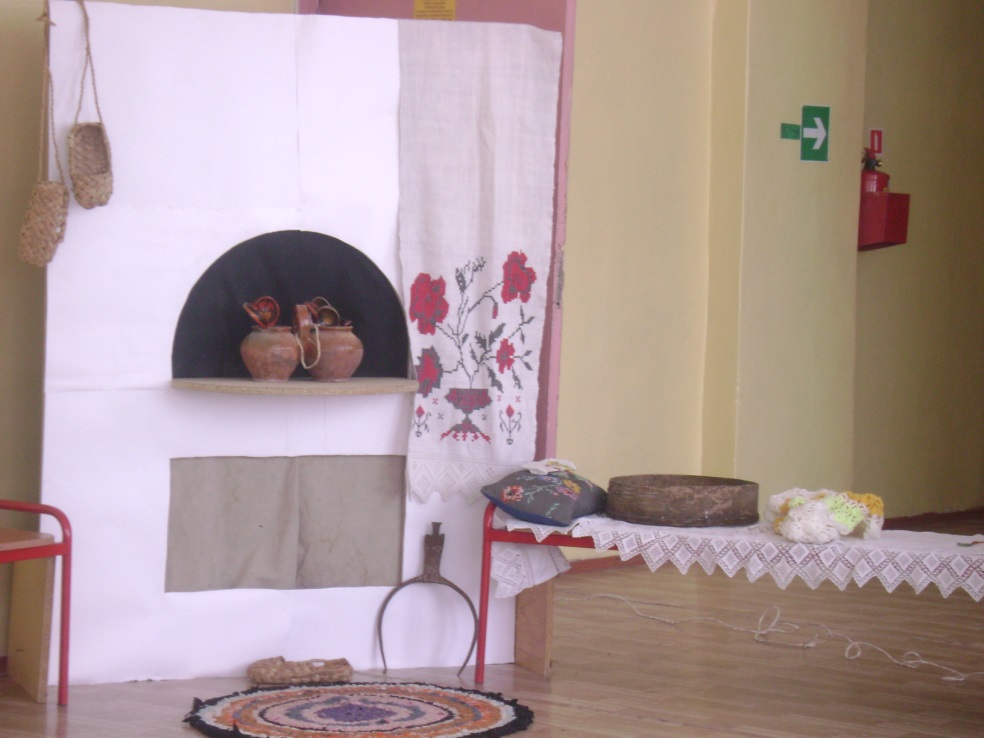 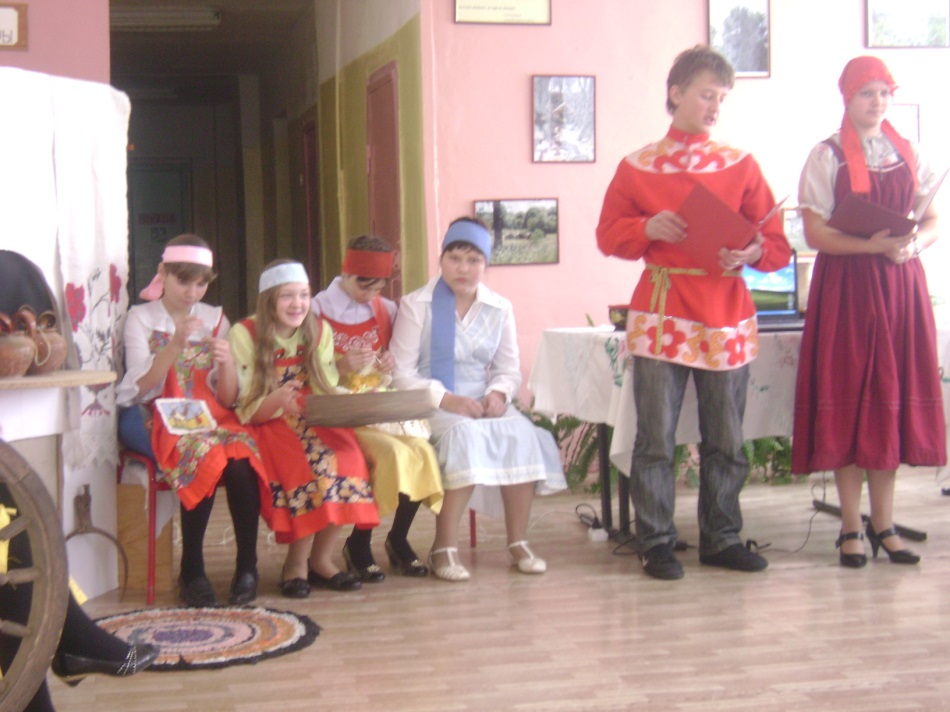 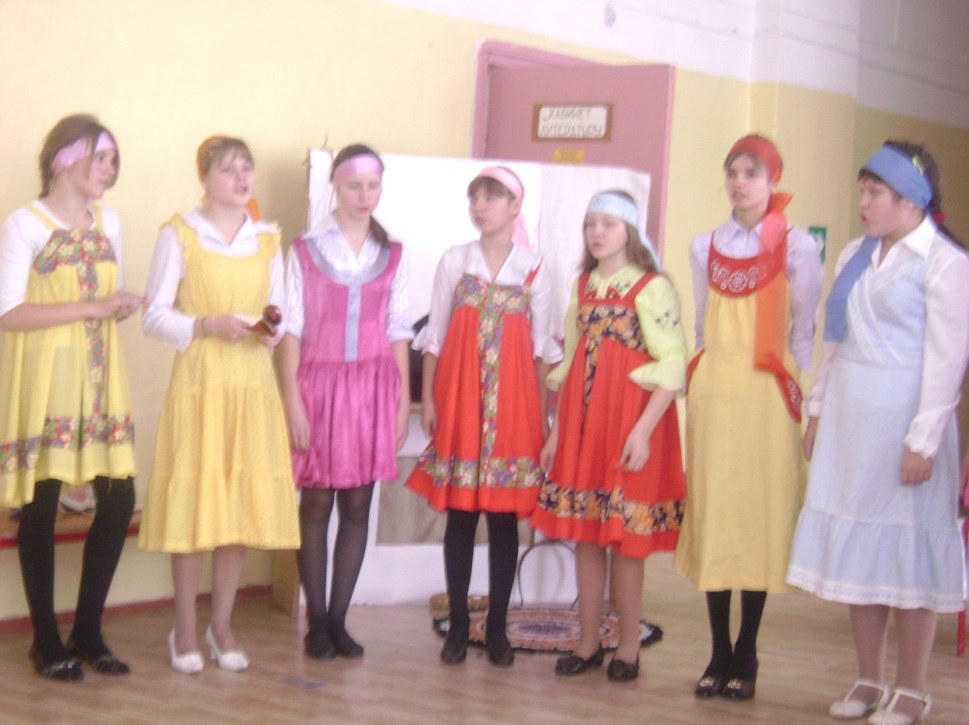 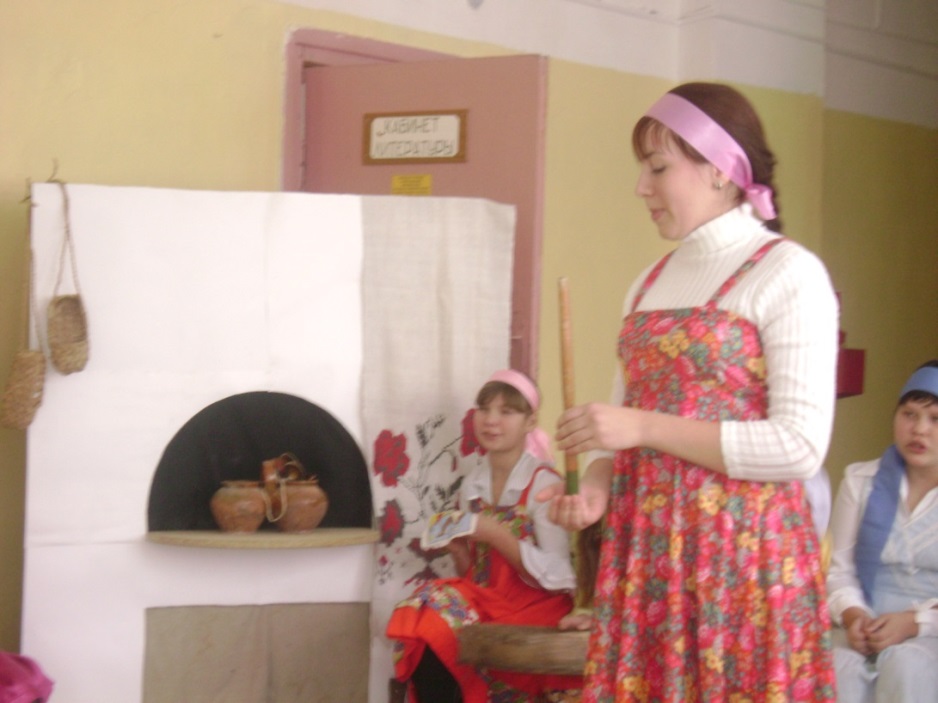 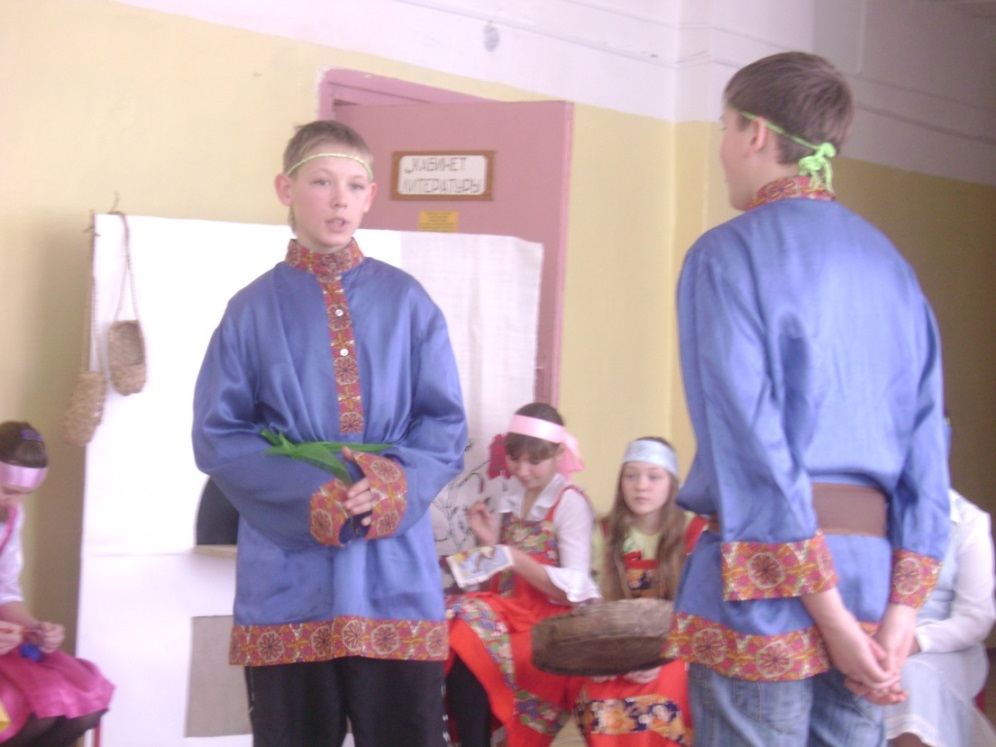 Масленичные   частушки
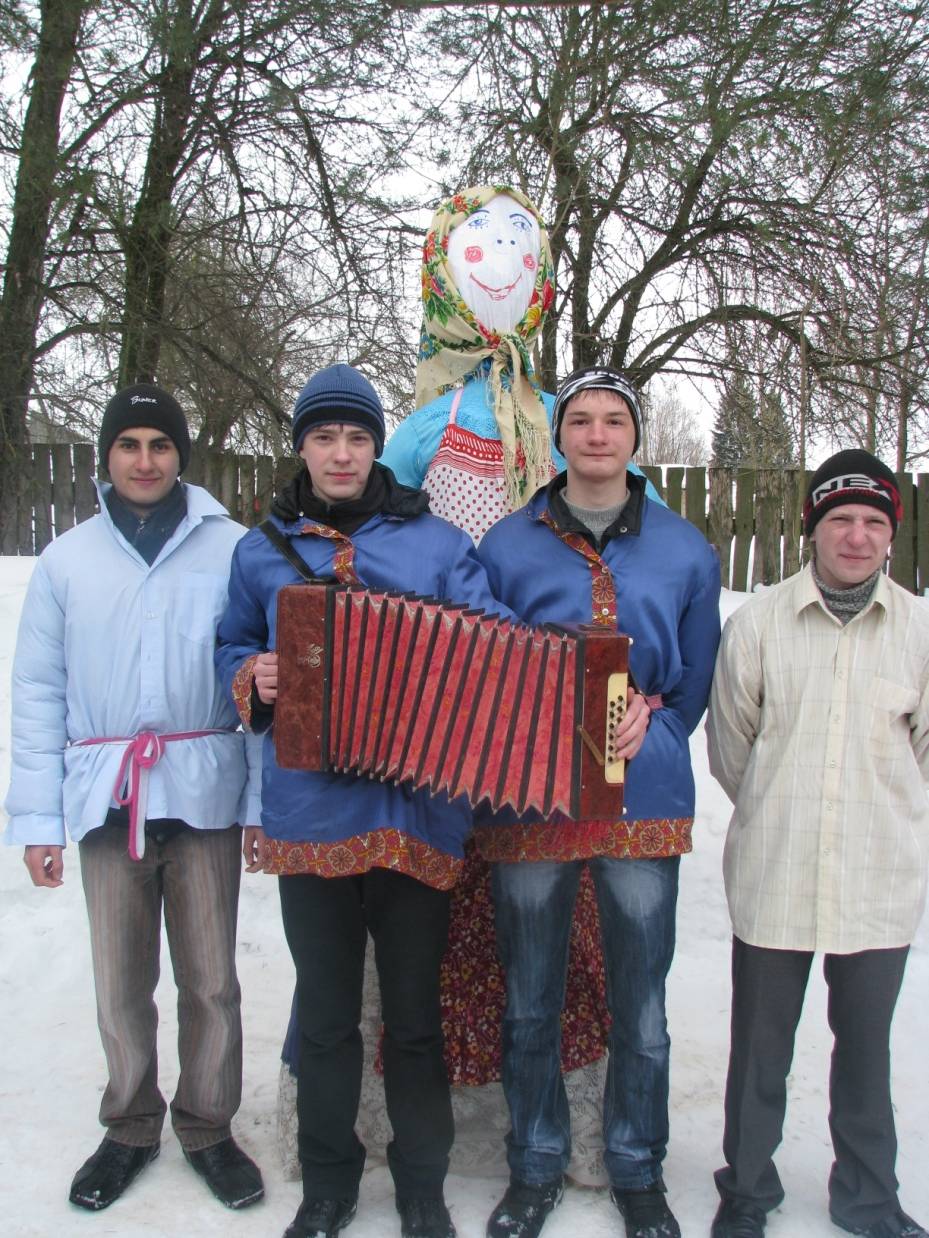 Обряд «Сжигание чучела» Дети  поют  песню «Маслена, маслена, где ж  это видно..»
Иван Купала
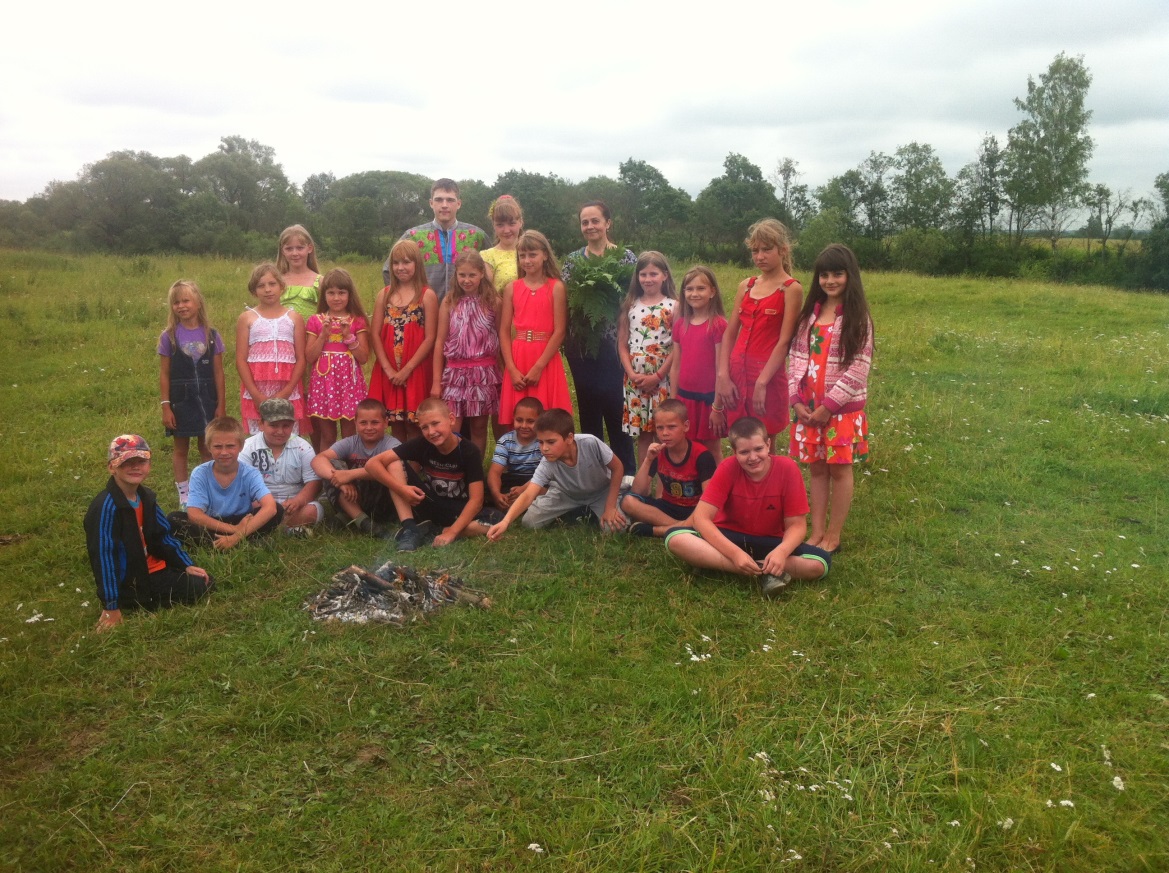 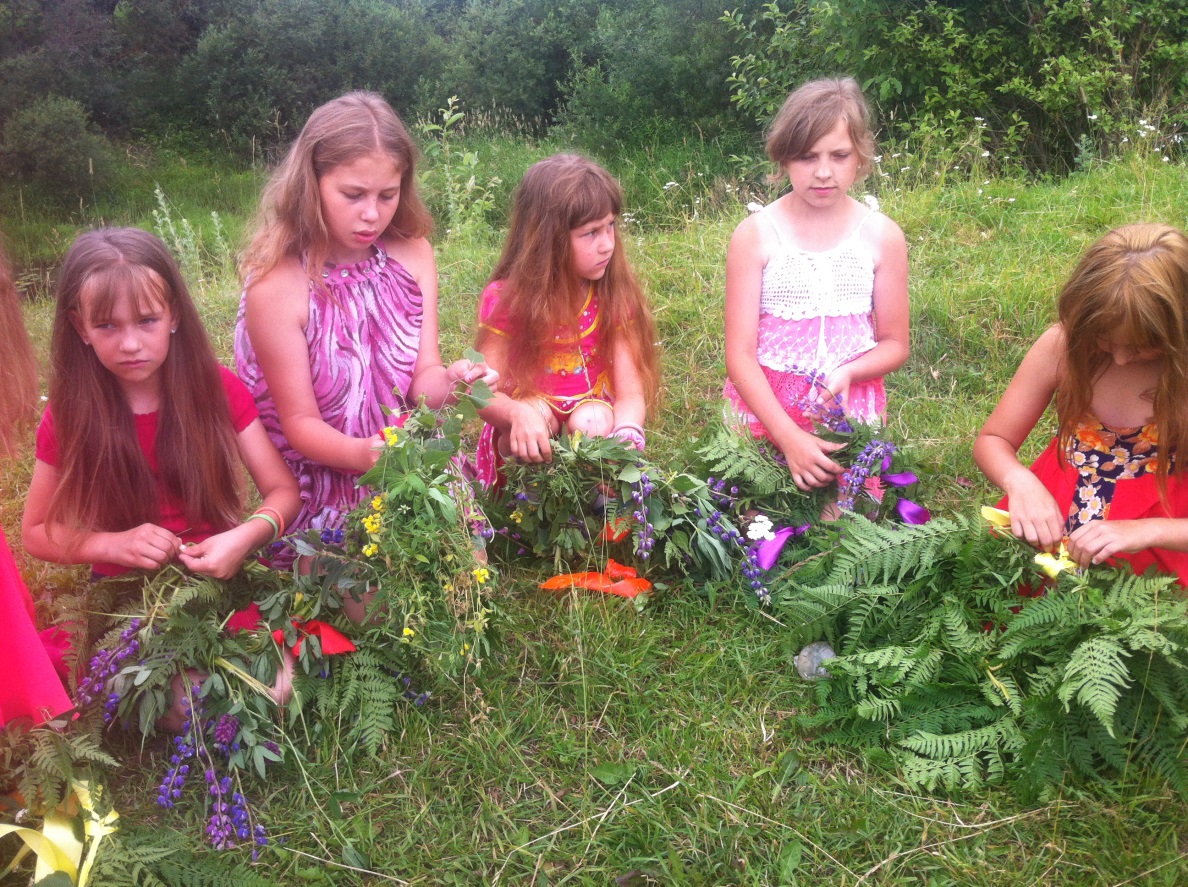 Литературное   кафе « Любитель русского слова»
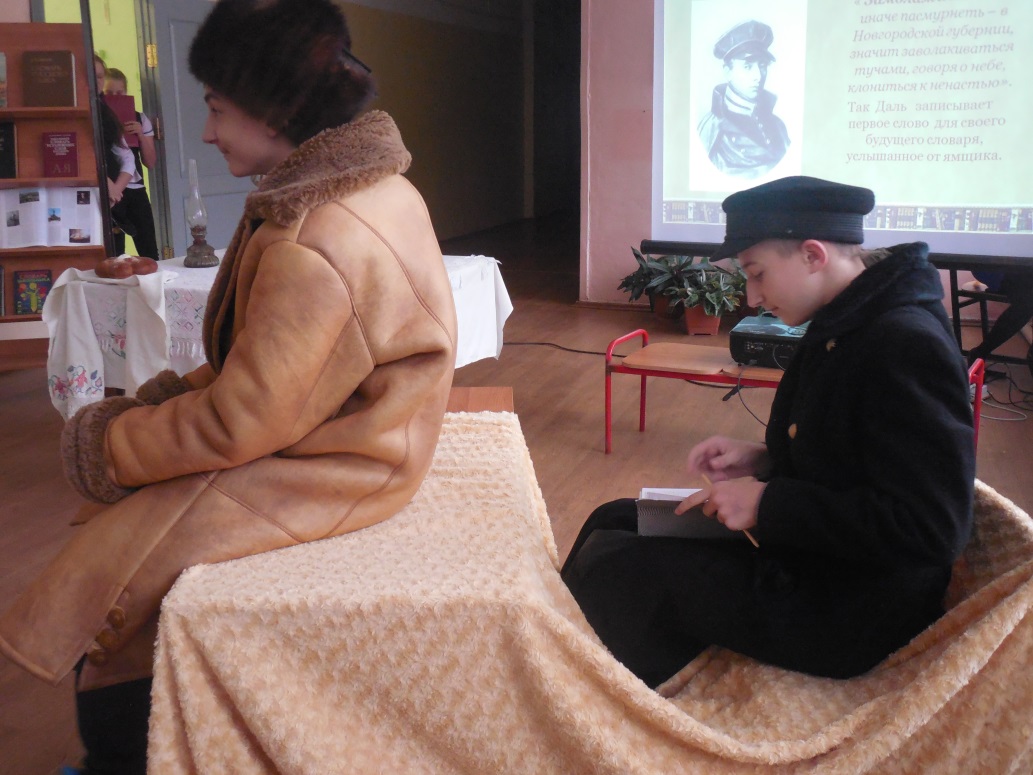 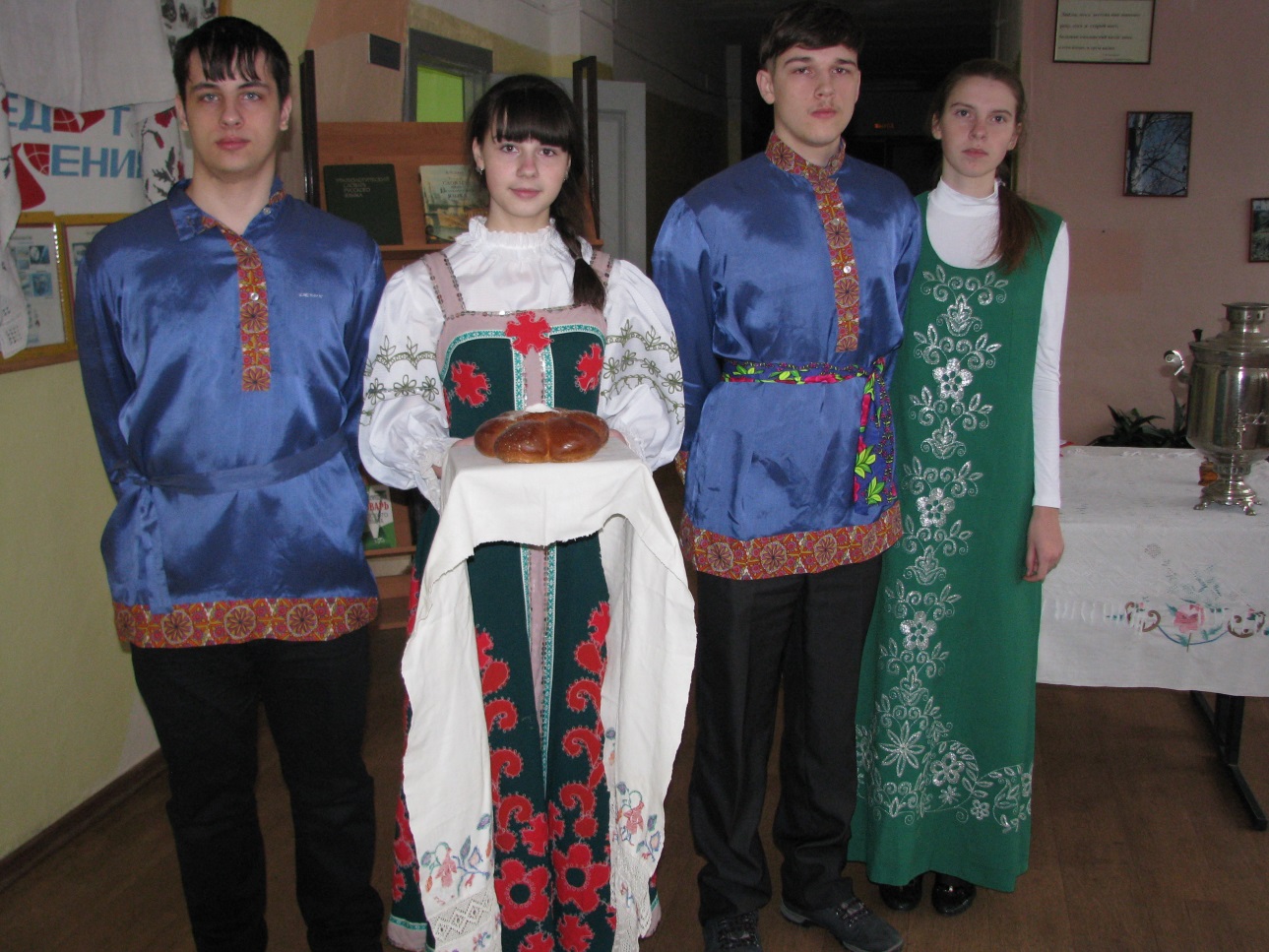 Мини-словари  территориальной лексики
Кошелева Соломония – мастерица прядения на веретене
Выставка «Фольклор  родного  края»
Статья в районной газете «Край Дорогобужский»
Выступление  Бодренковой  Дианы на  Дне  науки
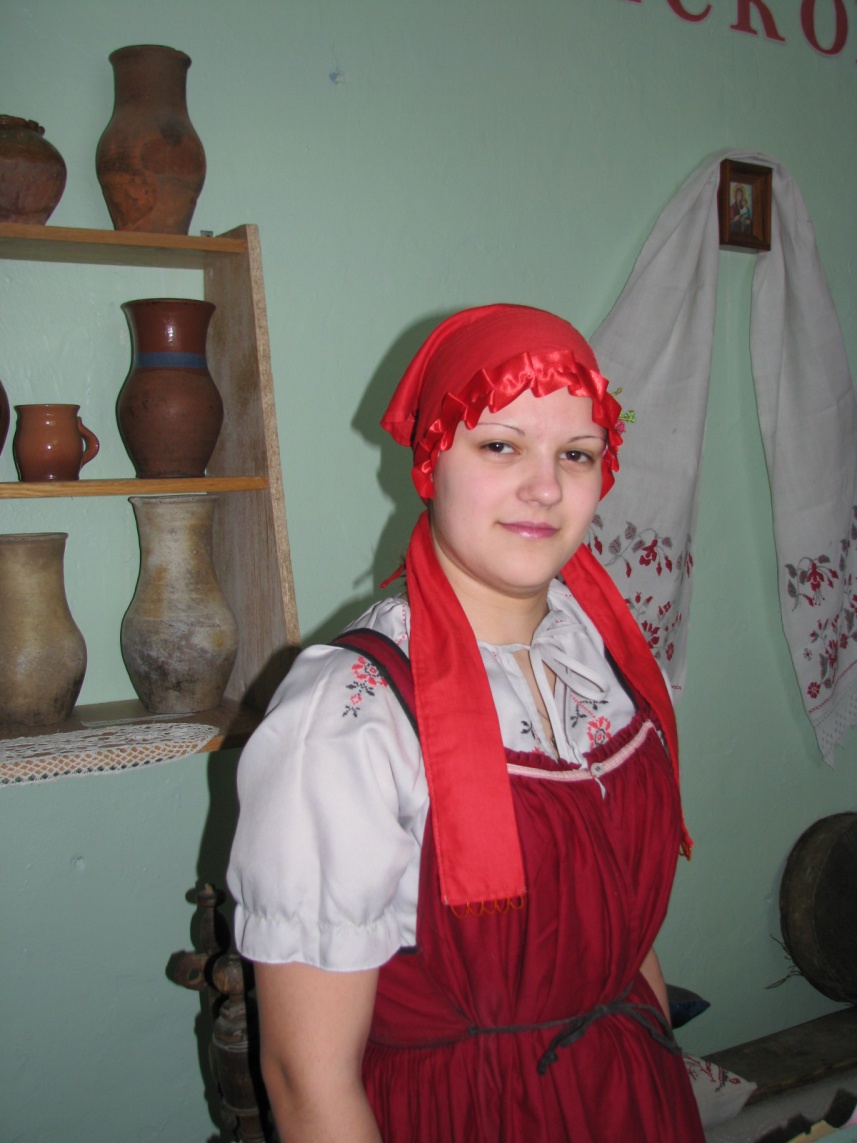 Выступление  на  международной научно-практической конференции «Русский фольклор: проблемы исследования и преподавания в современной школе»
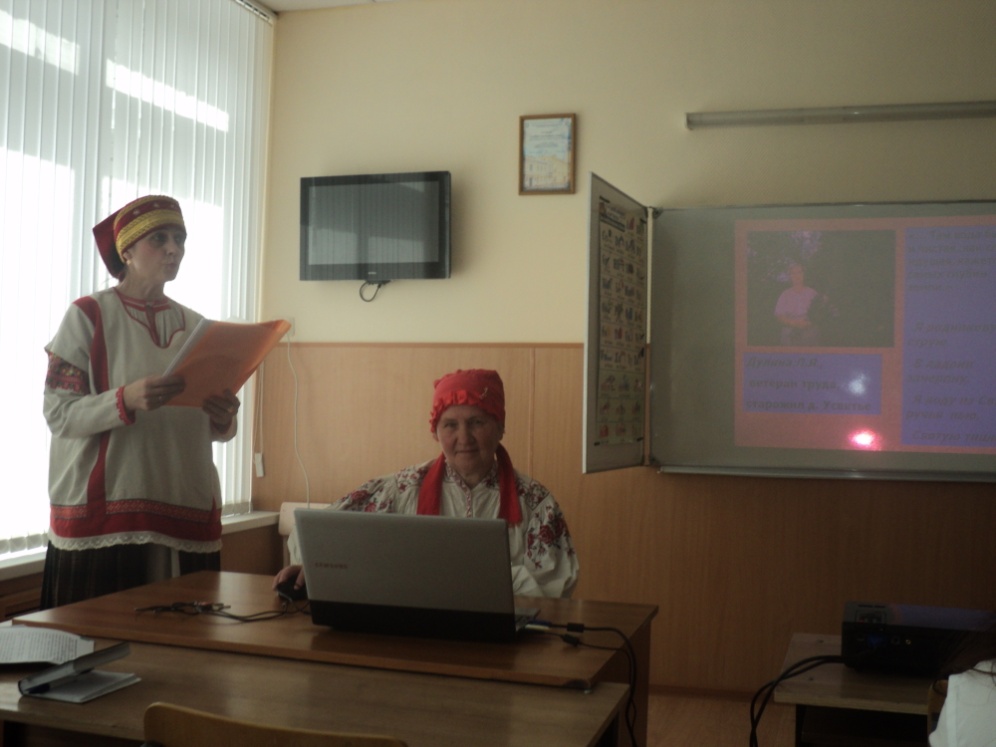 Выступление на областном  форуме  победителей профессиональных конкурсов
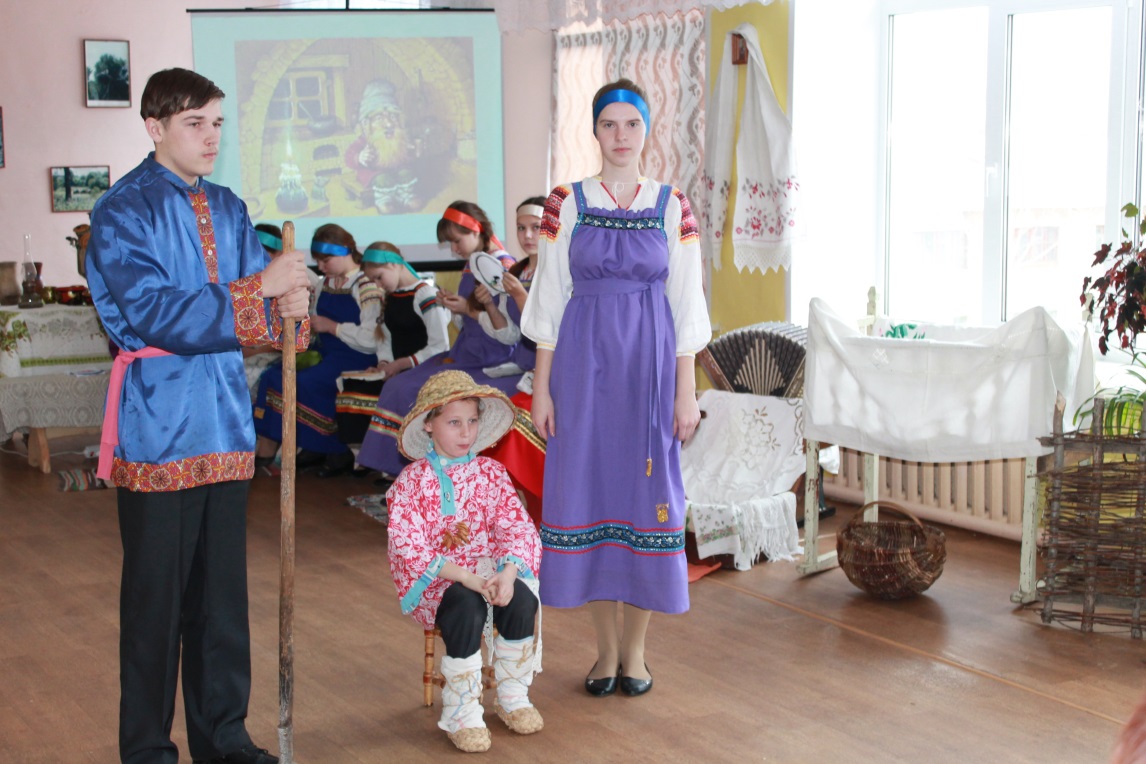 Центральная библиотека г. ДорогобужВыступление на празднике «Слов русских золотая россыпь»
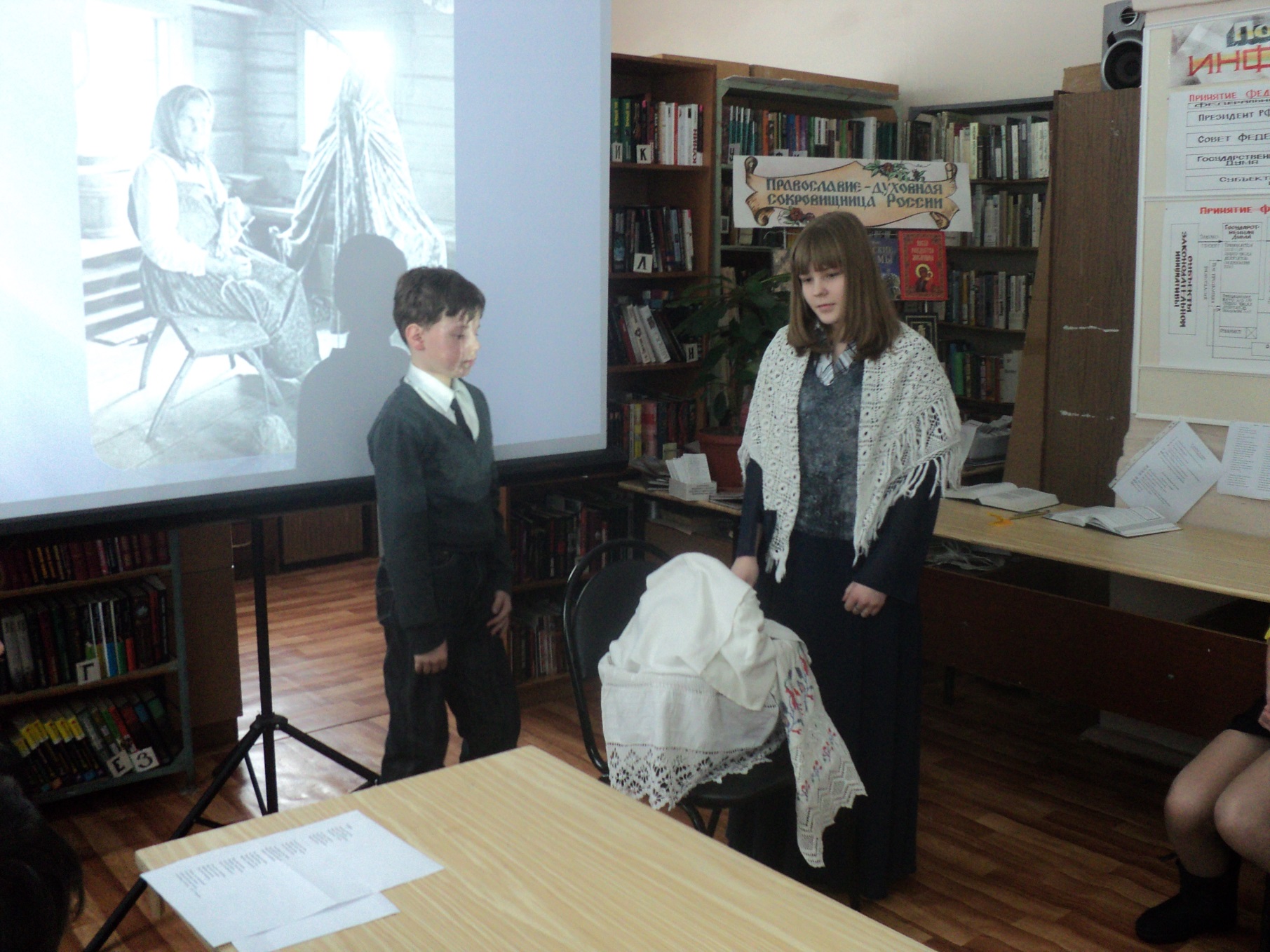 Что делает нас гражданами своей страны? 
Любовь к языку, память о прошлом, русский дух и, конечно же, знание традиций, обрядов, фольклора.
Спасибо за внимание!